Improving Outcomes in Cardiogenic Shock
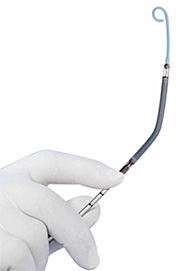 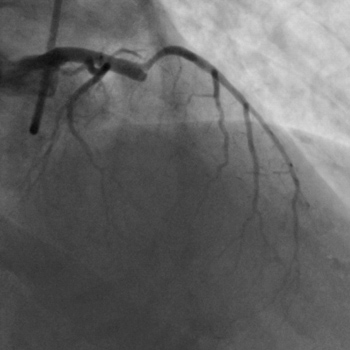 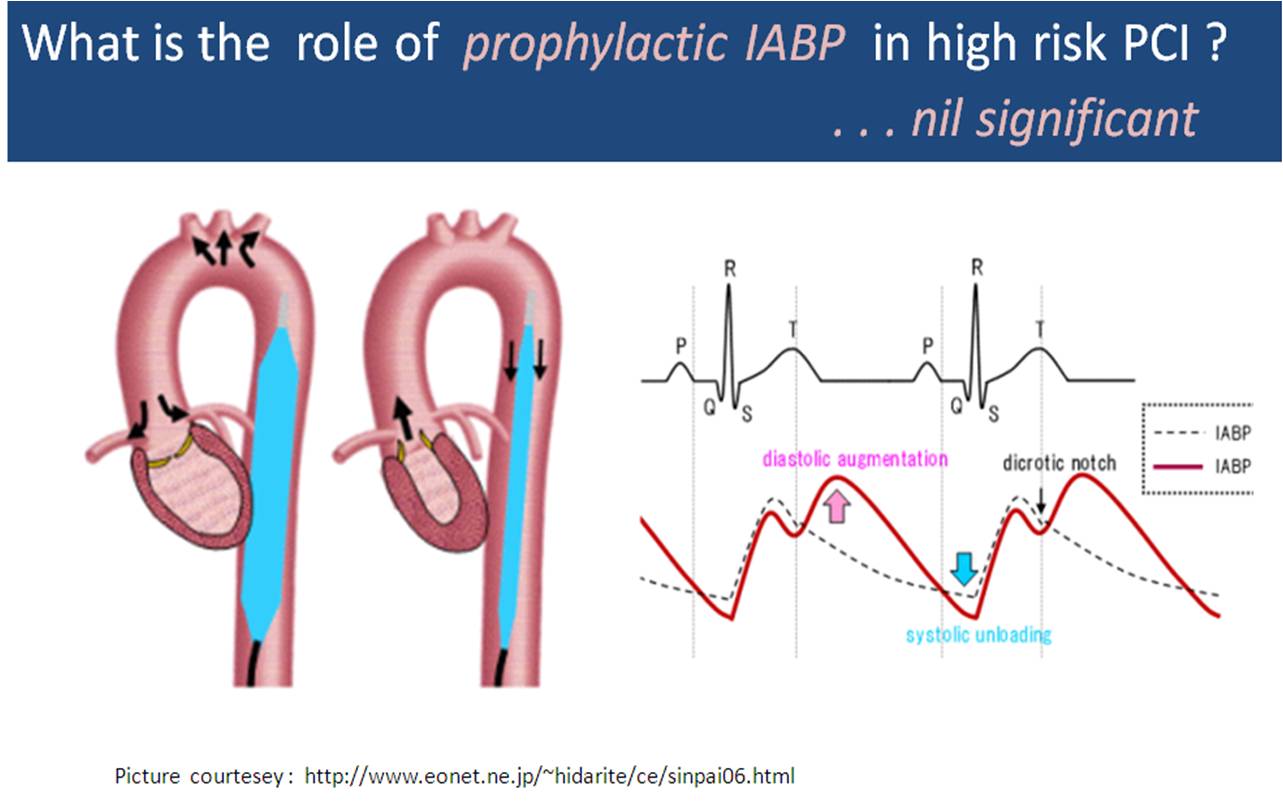 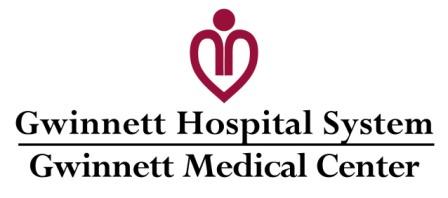 Yuri B. Pride, MD, FACC, FSCAI
7th Annual Synergy Cardiac/EP Summit
July 8, 2017
Disclosures
No relevant disclosures
Consultant
2009-present, Boston Clinical Research Institute
Eli Lilly
Roche
Novo Nordisk
Astellas
Pfizer
Microport
Gilead
Legal malpractice consulting
Outline
Definition of cardiogenic shock
Demographics of cardiogenic shock
Acute MI
Early angiography and intervention
Percutaneous left ventricular assist devices
Intraortic balloon pump
Impella
Cardiogenic Shock
Definition
Persistent hypotension (SBP <90 mmHg or MAP 30 mmHg less than baseline)
Severe reduction in cardiac output/index
Adequate or elevated filling pressures
Most common cause is acute MI
Other causes include myocarditis, Takotsubo CMPY, acute MR or AR, massive PE
Circulation 2008. 117:686
Cardiogenic Shock is Bad
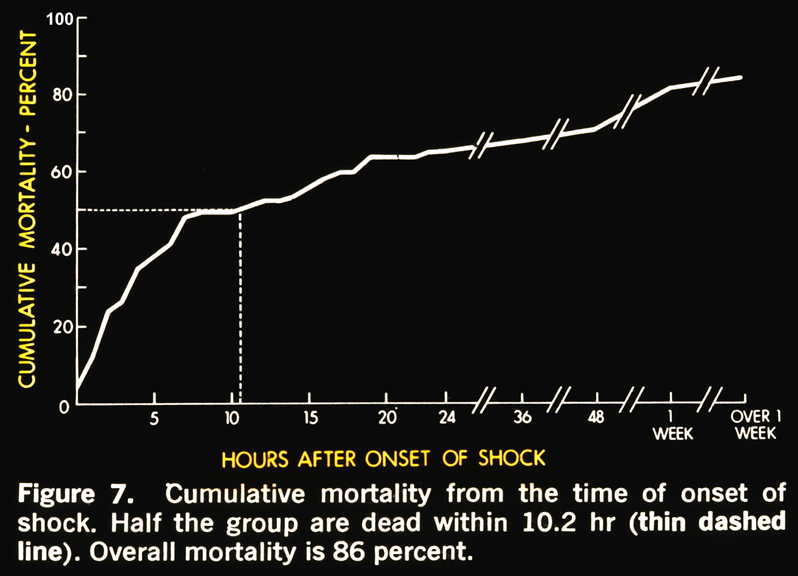 Cardiogenic Shock
Occurs in 5-8% of STEMI patients and ~2.5% of NSTEMI patients

Approximately 40-50,000 cases per year

Risk factors
Age, anterior MI, HTN, diabetes mellitus, multivessel CAD, prior MI, prior CHF, STEMI and LBBB
Circulation 2008. 117:686
Incidence is Rising
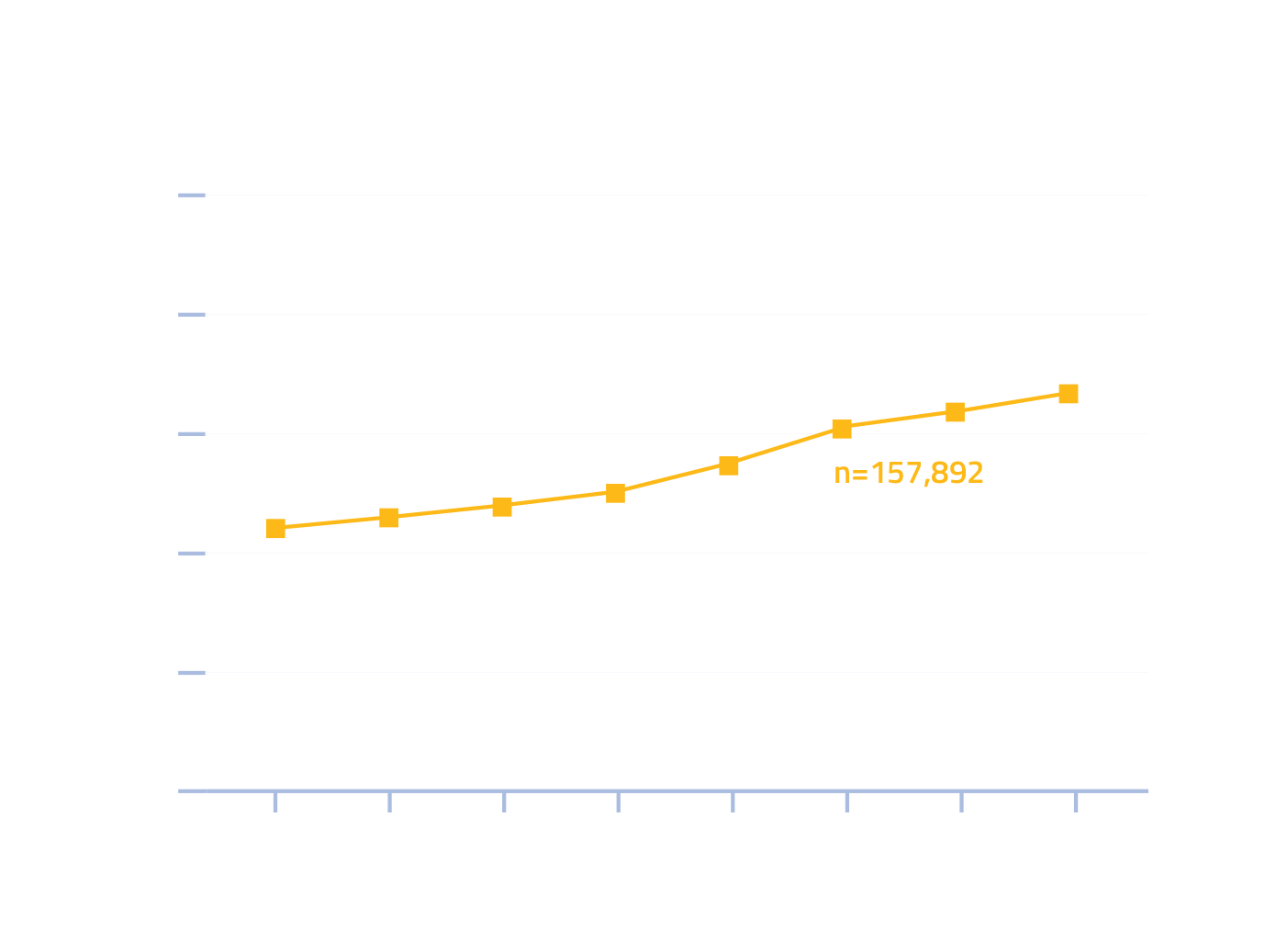 Circulation 2008. 117:686
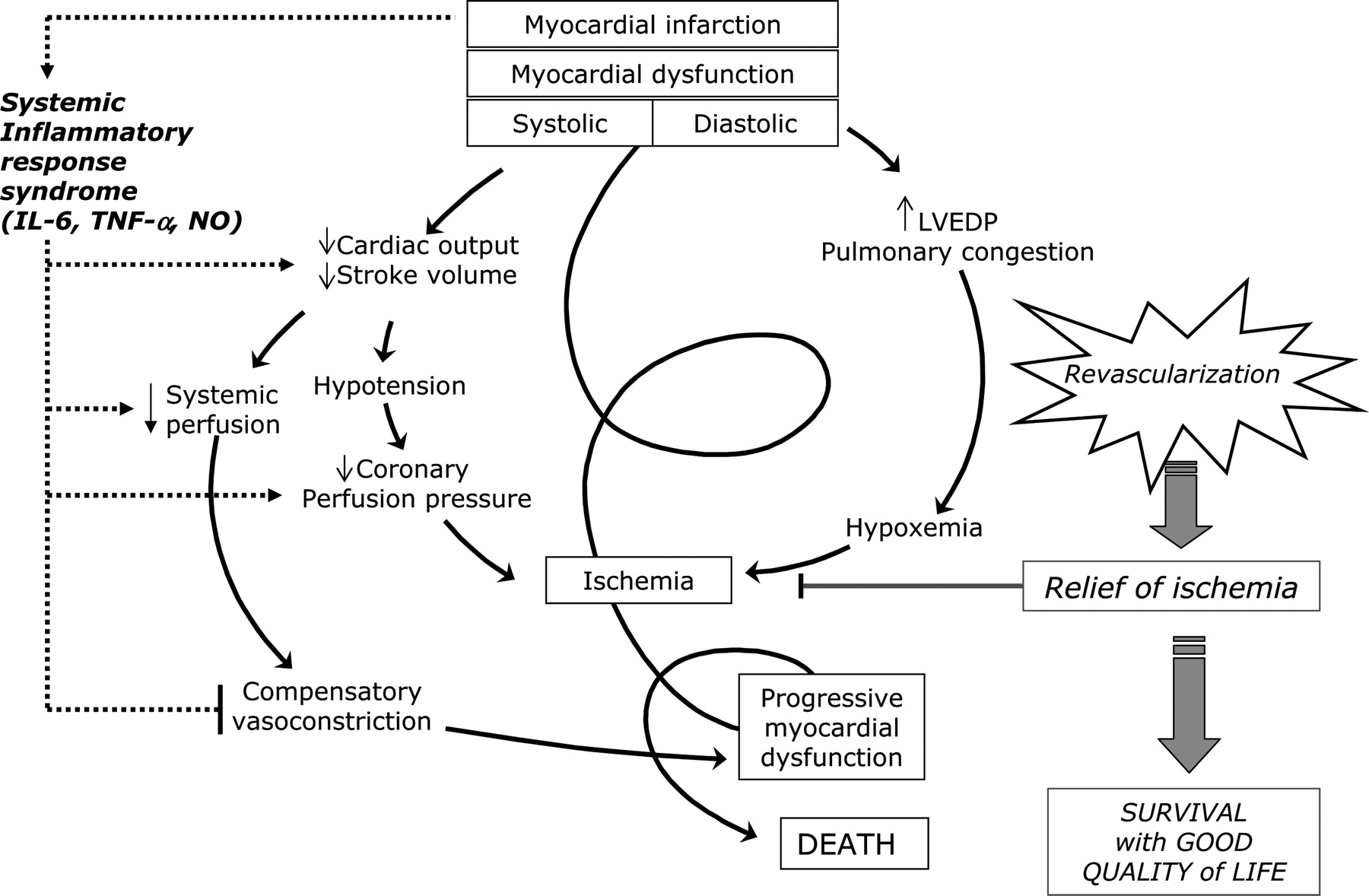 Circulation 2008. 117:686
Revascularization
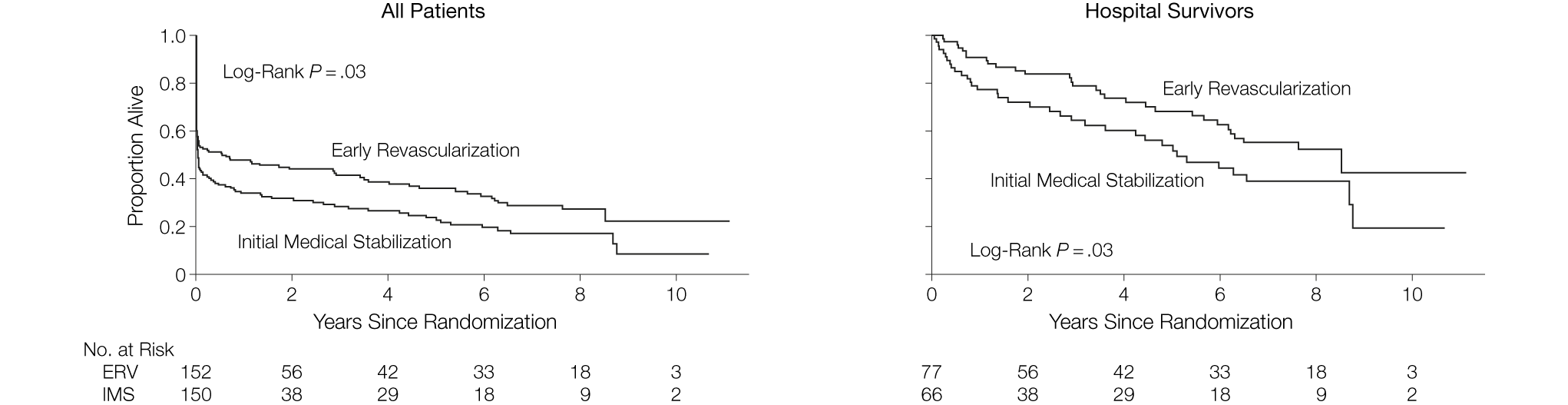 JAMA 2006. 295:2511
Still work to do
Inpatient mortality still hovers around 50%
Use of vasopressors associated with higher mortality
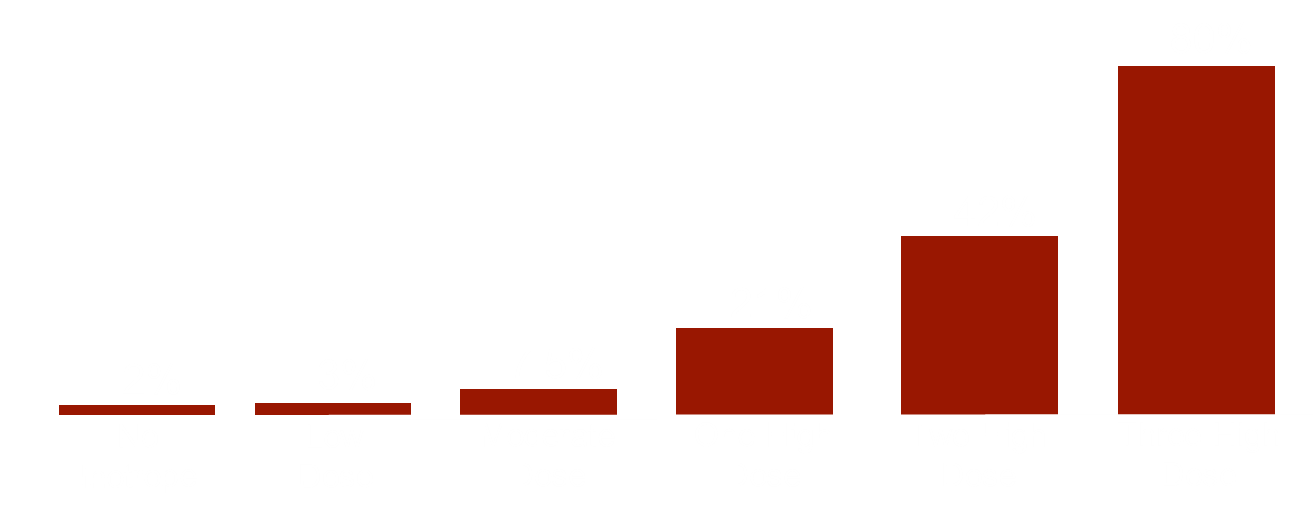 J Card Surg 2009. 14:288
Balloon pump
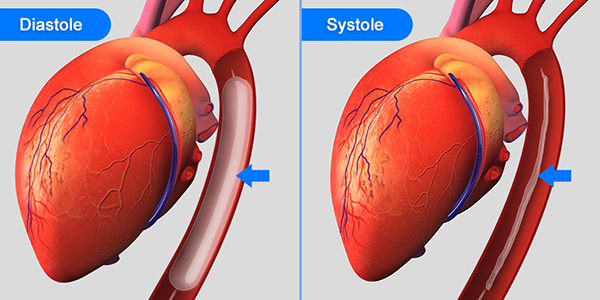 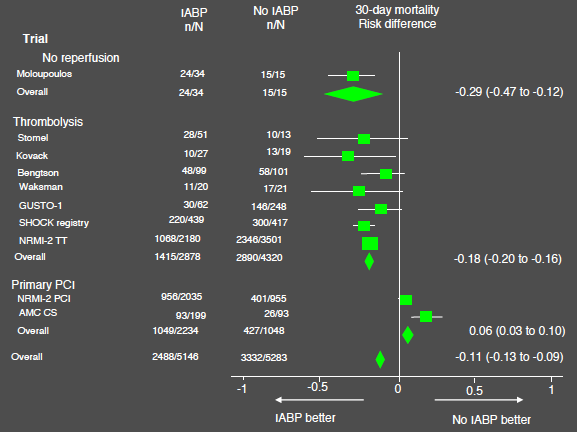 Eur Heart J 2009. 30:459
IABP SHOCK II Trial
Randomized 600 patients with acute MI complicated by cardiogenic shock

SBP < 90mmHg or use of vasopressors

Clinical signs of pulmonary congestion

Impaired end-organ perfusion
Altered mental status, cold and clammy skin, oliguria and/or lactate >2.0 mmol/L
N Engl J Med 2012. 367:1287
IABP SHOCK II Trial
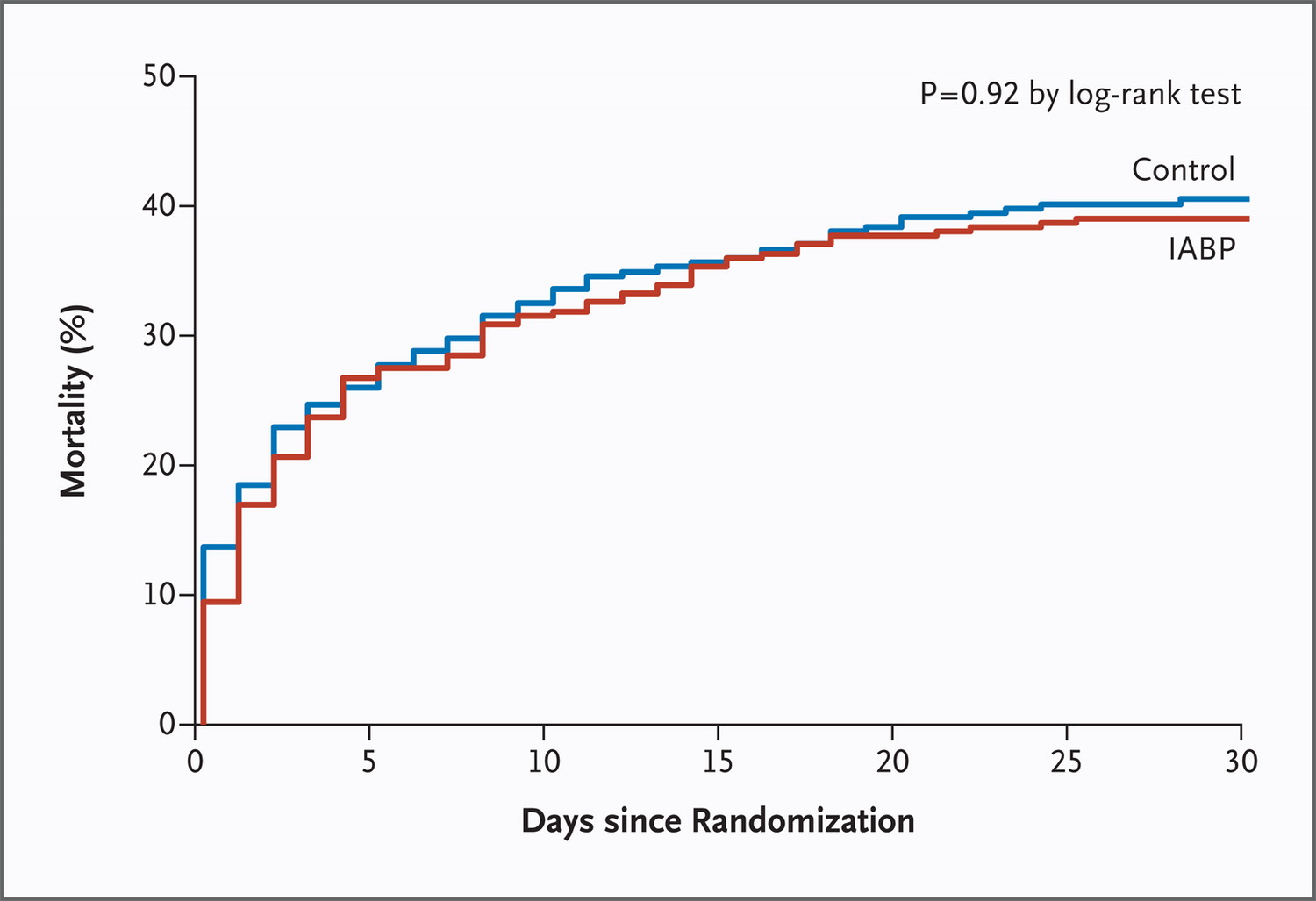 N Engl J Med 2012. 367:1287
Impella pVAD
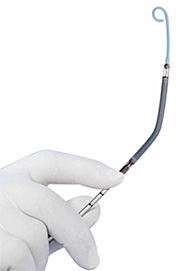 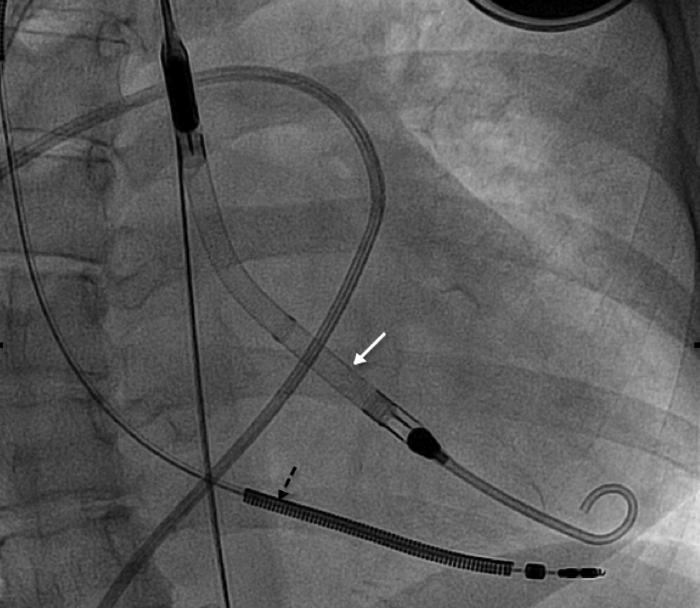 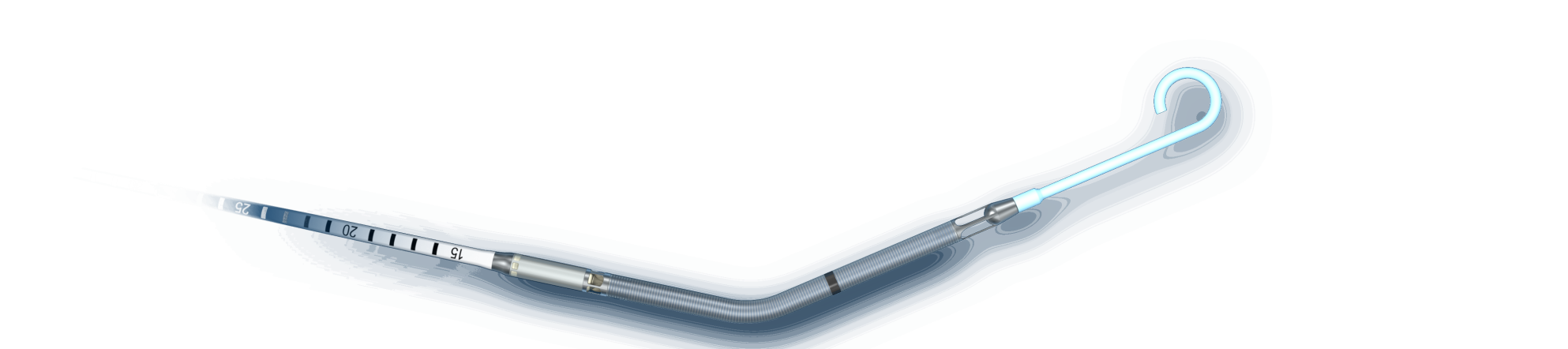 Outflow
(aortic root)
Inflow
(ventricle)
Cardiac Power Output 
(MAP x Cardiac Output x 0.0022)
aortic
valve
Flow
MAP
LVEDP and LVEDV
(n=189)
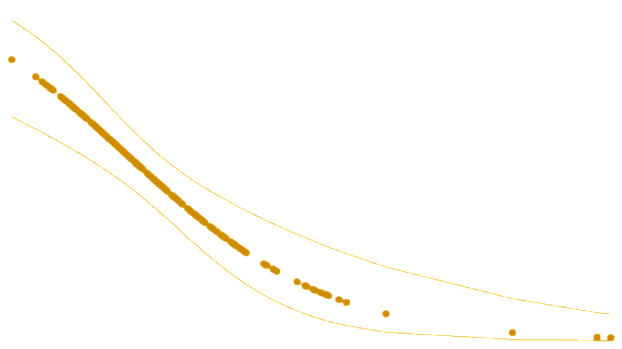 Wall     
   Tension
Mechanical     
    Work
Microvascular
     Resistance
Est. In-Hospital Mortality
Coronary   Perfusion
O2 Supply
Cardiac Power Output
O2 Demand
End Organ Perfusion
Unloading to Myocardial Recovery
Cardiac Power Output (Watts)
Fincke, et. al. JACC, 2009 SHOCK TRIAL
How much support?
(L/min/m2)
Impella 2.5
IABP
N=26
P= 0.02
1.84±0.71
1.73±0.59
N.S.
Augmented CI




Ventricular Unloading
2.20±0.64
1.71±0.45
Impella 2.5
Native
Heart
Native CI
Pre-Support
On Impella
Pre-Support
On 
IABP
J Am Coll Cardiol 2008. 52:1584
cVAD Registry
Mortality Based on the Number of Inotropes Used Before Impella Support
cVAD Registry
Mortality Based on Duration of Cardiogenic Shock  Before Impella Support
AMICS Registry
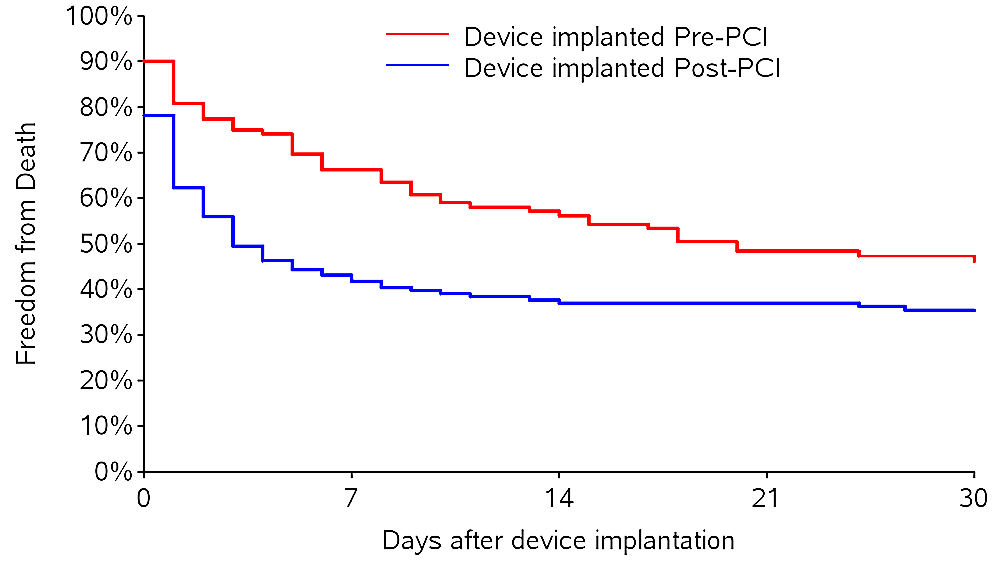 IMPRESS Study
Enrolled 48 patients
Acute MI complicated by cardiogenic shock
SBP <90 mmHg for >30 mins or vasopressors required to maintain SBP >90 mmHg
Respiratory failure requiring mechanical ventilation

Primary outcome was all-cause mortality
Primary outcome
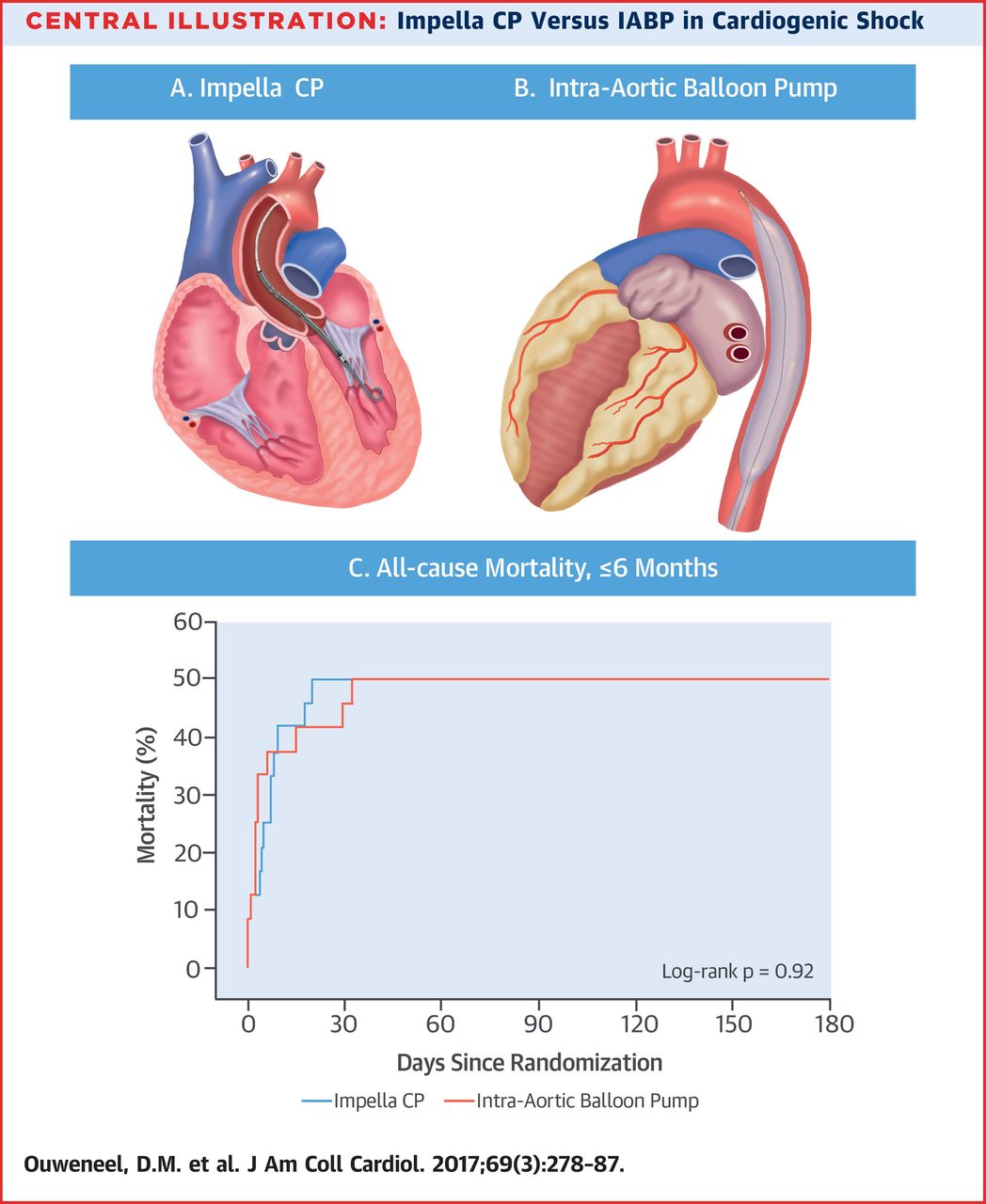 Limitations
Small study
Nearly all support devices were placed following PCI rather than pre-PCI
92% of patients had cardiac arrest
48% of these had ROSC >20 mins
Growing body of evidence to improve “door-to-unloading” in cardiogenic shock
Conclusions
Cardiogenic shock continues to be associated with high mortality
Early revascularization is critical
IABP did not lead to improved survival
IIb recommendation in ESC guidelines
Impella shows promise, but no definitive evidence of clinical benefit
IIb recommendation in ESC guidelines